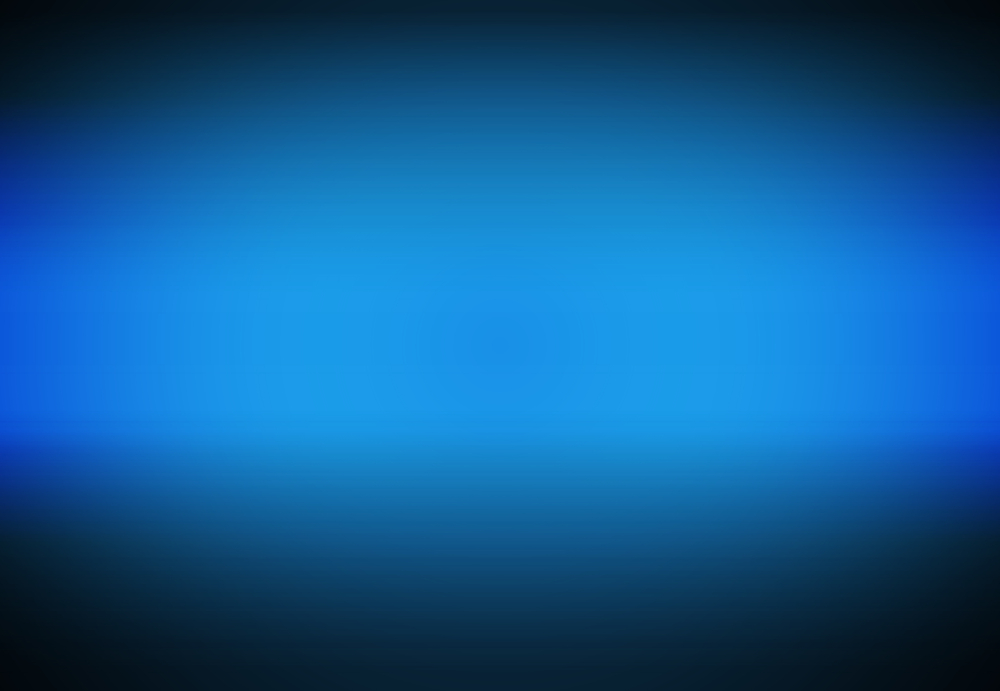 Welcome to Mallory Wesleyan Church!
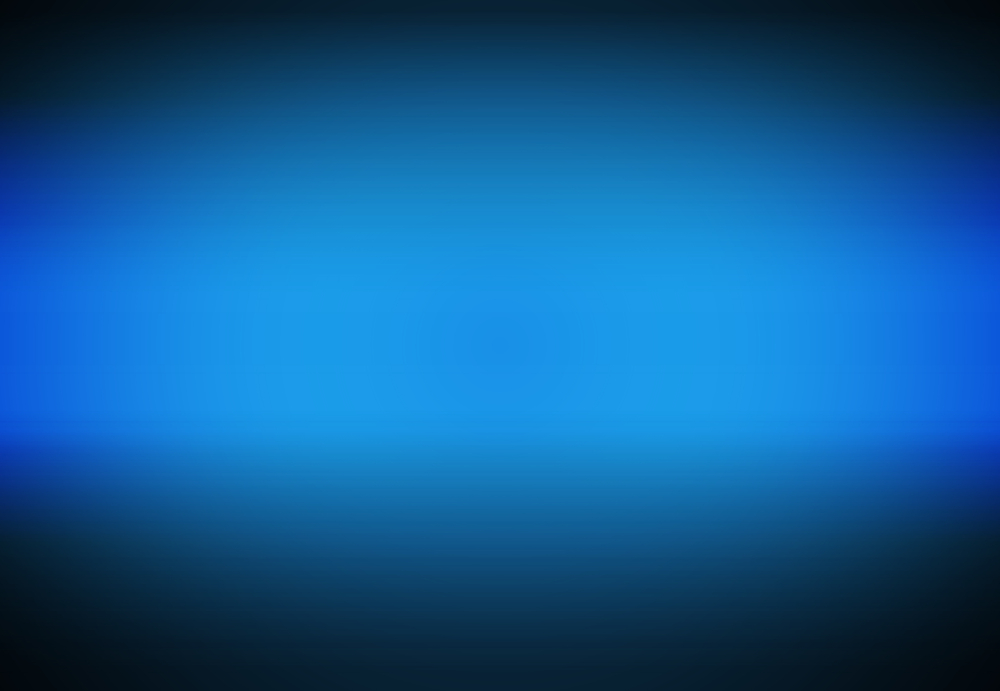 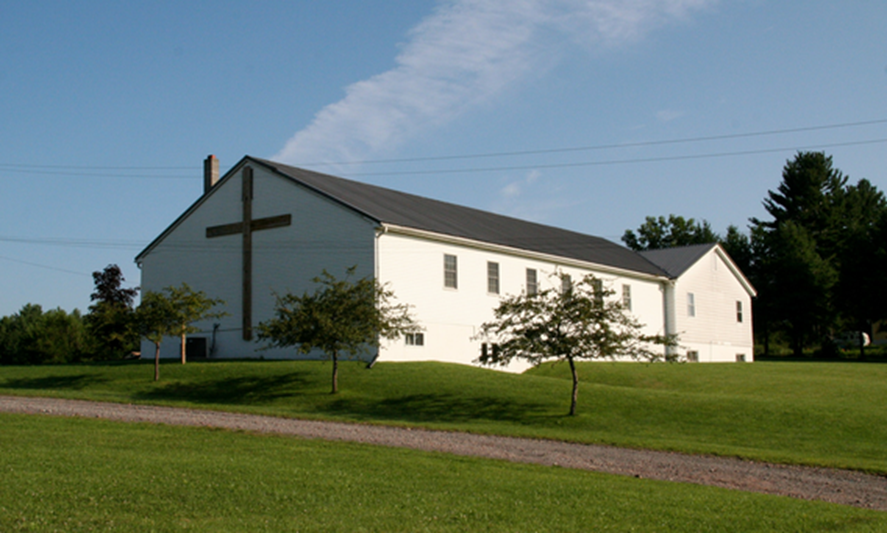 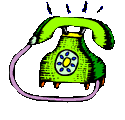 We invite you to join us during Sunday Worship Service @ 10 am, and throughout the week as we study the Word, pray, and seek God’s will in our lives.  

If you have questions regarding any of our announcements or activities, please call the church  676-4792.  We would love to hear from you!
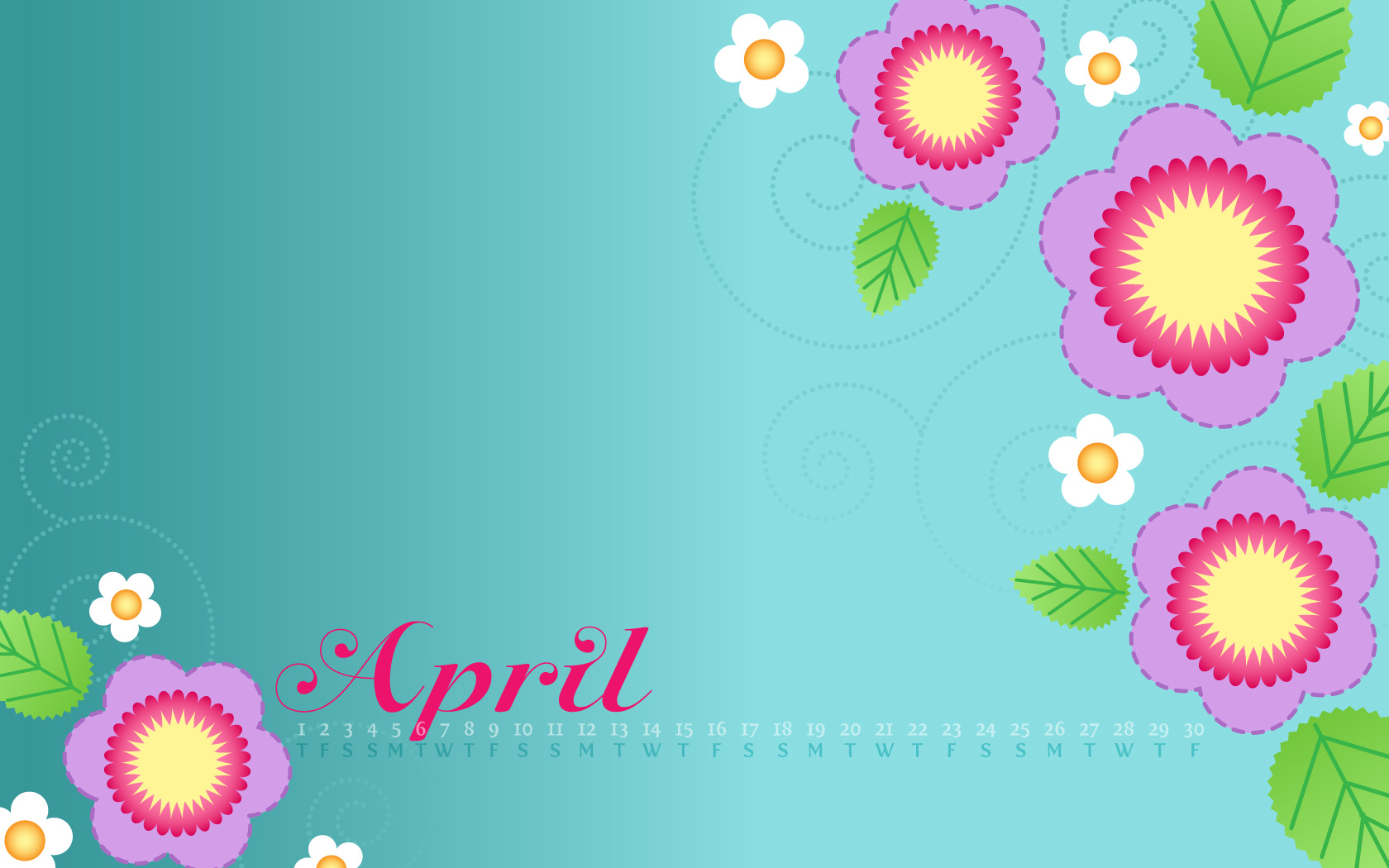 April Memory Verse
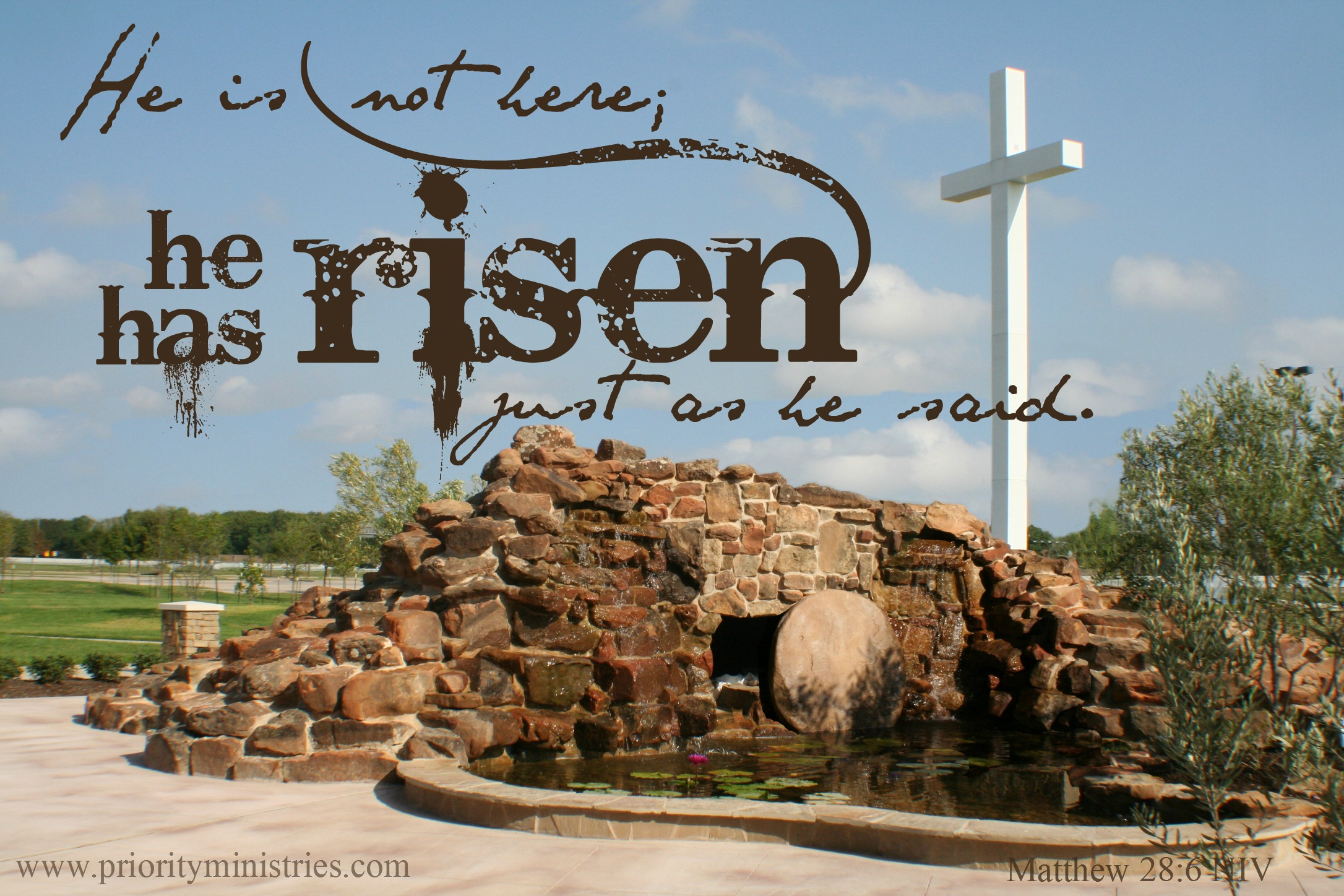 “The angel said...He is not here; He has risen, just as He said.” Matt 28::6
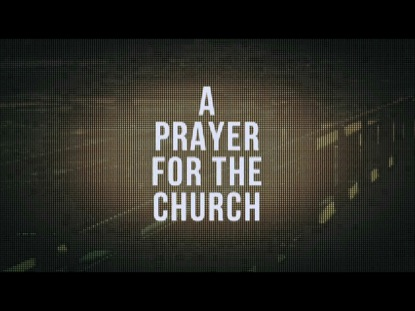 PLEASE PRAY FOR

This Month:  Caughdenoy United Methodist Church
            
        This Week:    Grace Lee Memorial Wesleyan
                                Beaver Dams, NY
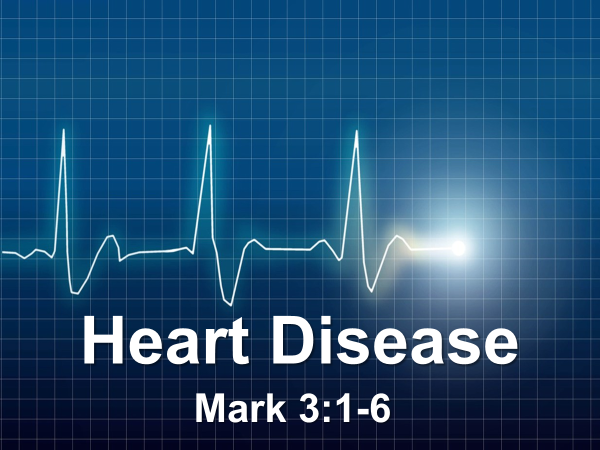 Sunday Sermon:
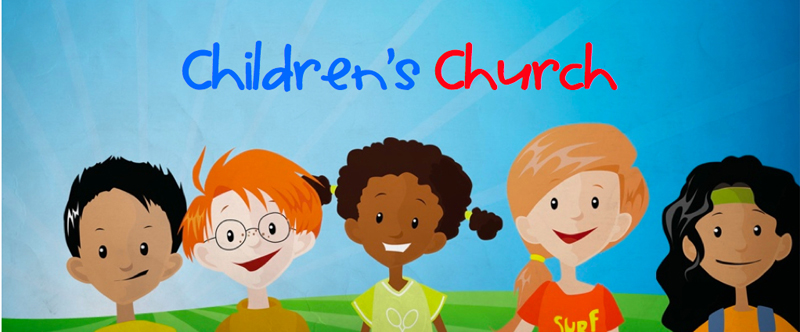 Children’s Church
 is available during 
our worship service time 
for
Toddlers class:  1-4 years old 
Juniors class:   5-11 years old
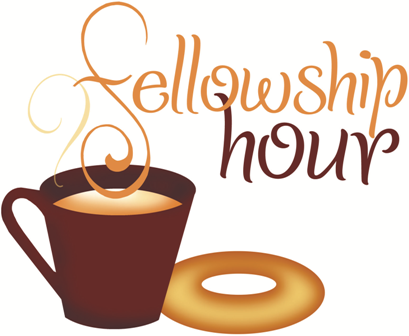 Light Snacks are needed for fellowship each Sunday.  
Please help if you are able.
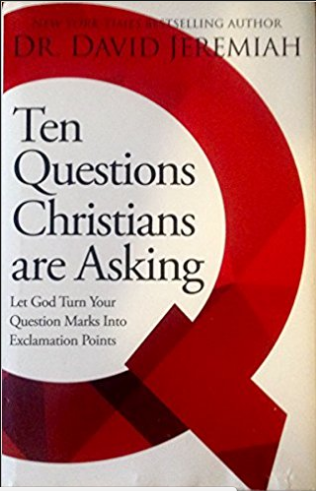 10 Week
Sunday Night
Video Series
7pm
Today’s Thought:


“Deciding not to choose Jesus 
is still making a choice”
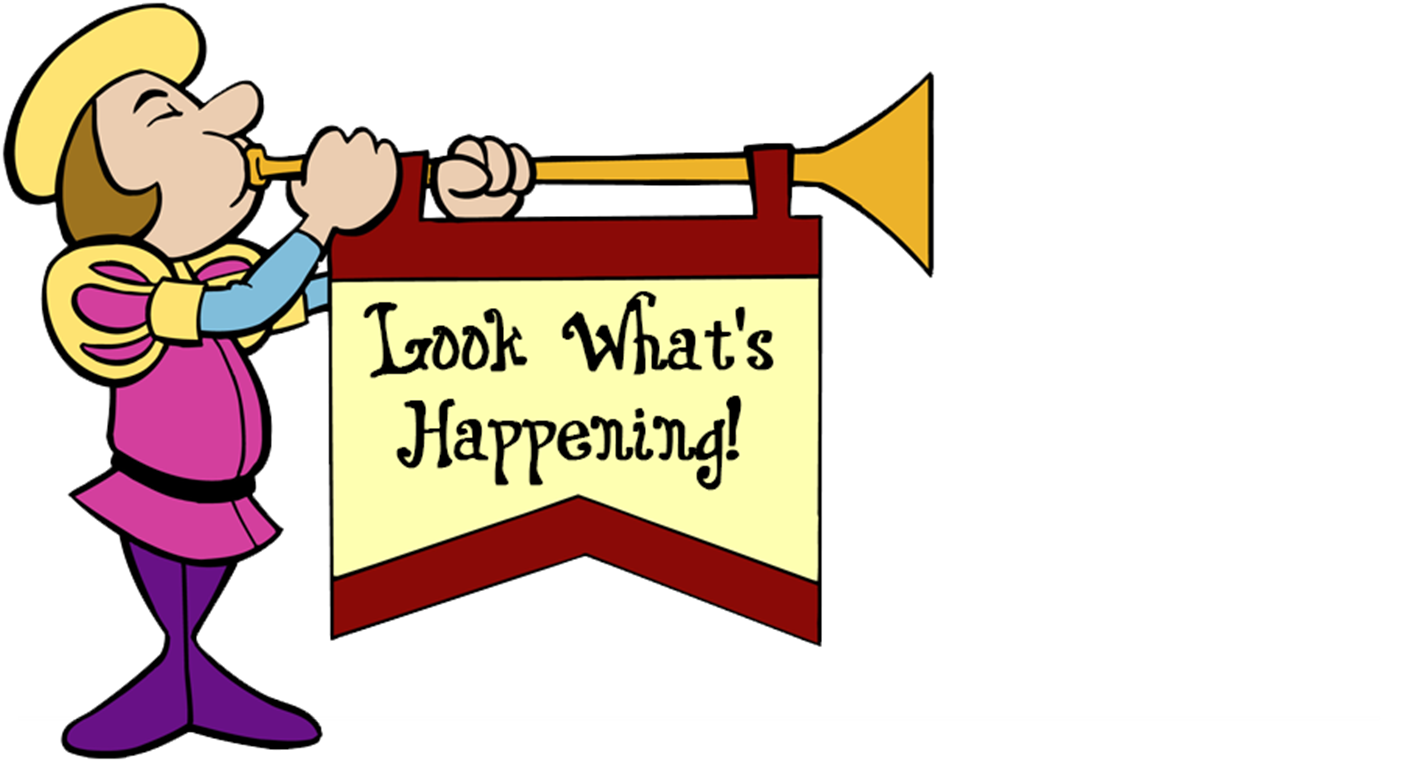 Birthday’s:

Dick Auringer		4/14
Deanna Fortino		4/14
Glenn Hampson 	4/14
Mary Jane Rettig	4/15
Randy Graves		4/15
Marissa Shoop		4/16
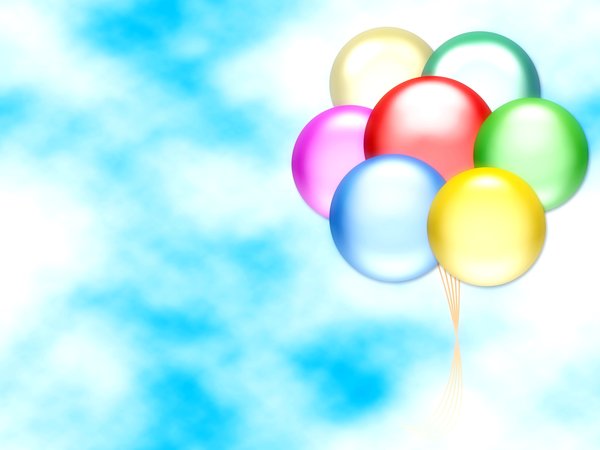 Mallory Wesleyan Church Quarterly Mission Focus:
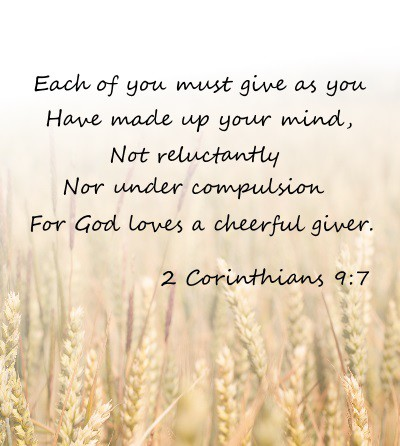 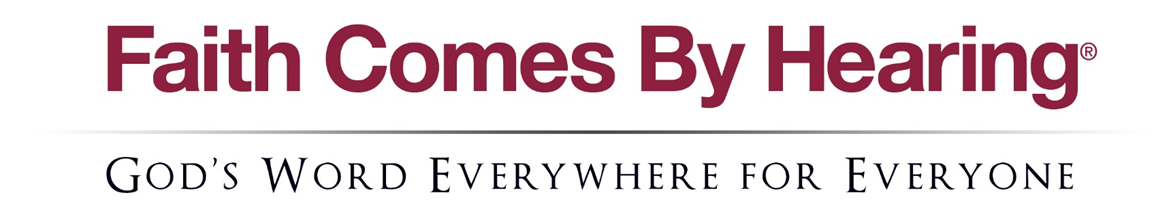 and/or
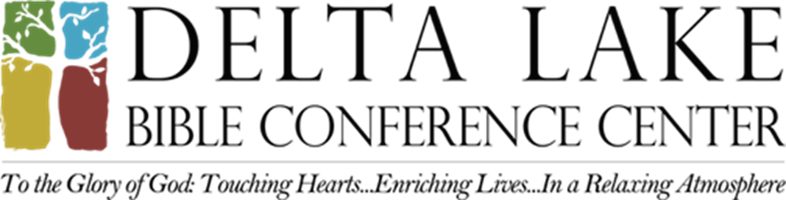 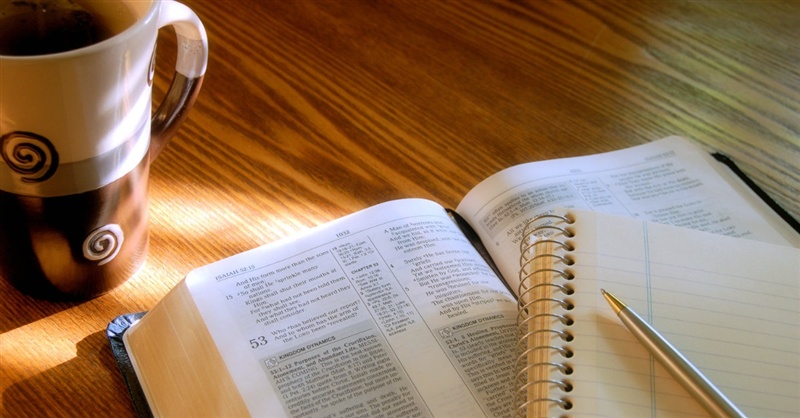 Be sure to pick up the 
2018 Reading Schedule
Read along with the church 
throughout the year.  



You will be blessed!
Sermons and Bible Studies 
follow the schedule.
Tuesday Evening Bible Study
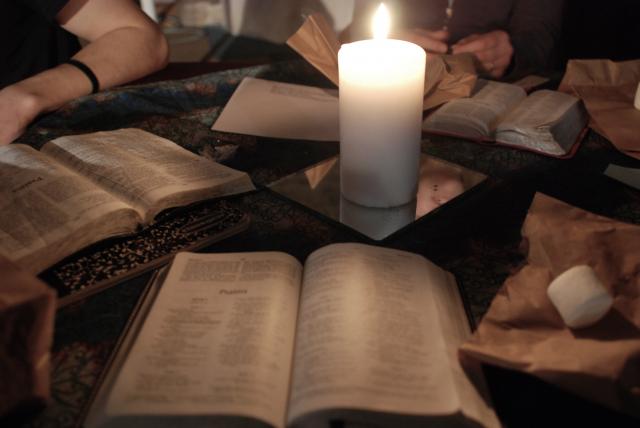 6:30pm at  church
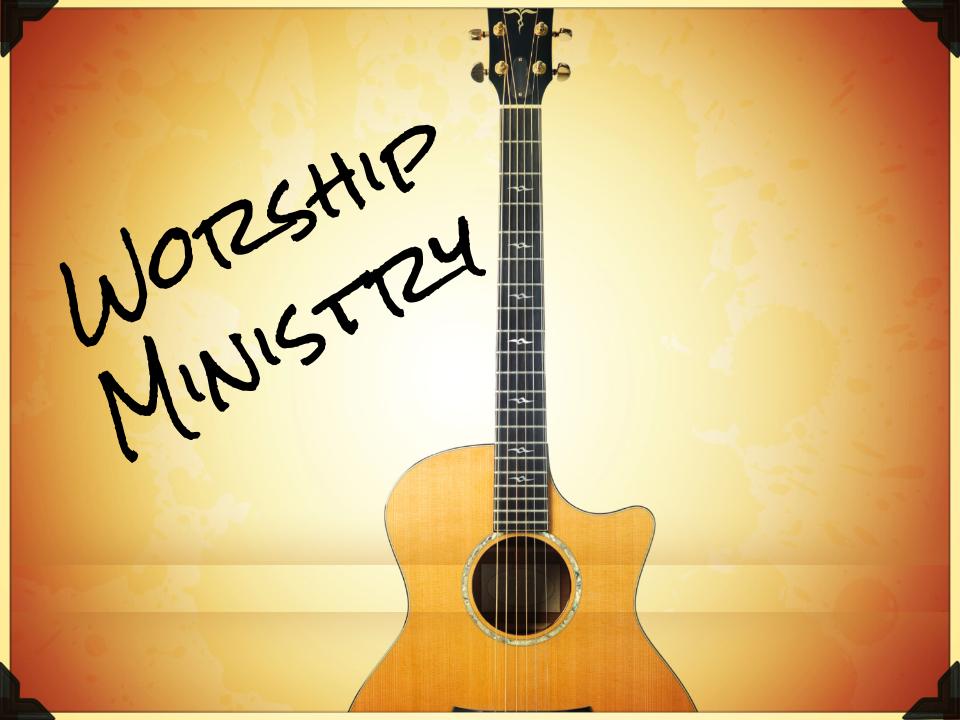 Practice;
Thursday
this week!
6pm
Sunday
9am
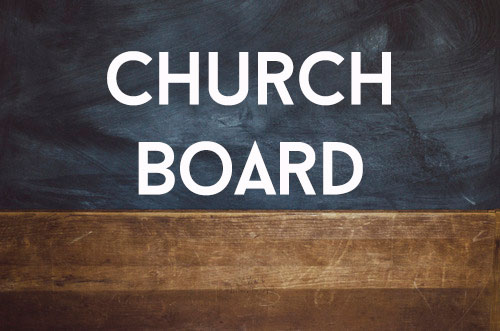 Meeting
Thursday, April 12 
7pm
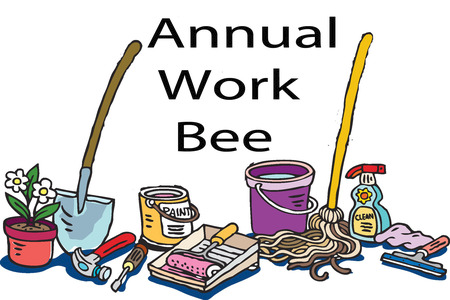 Saturday, April 21	9:00 am - NOON
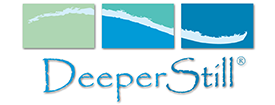 Ladies retreat
April 27 - 29
Pastor’s call to

Sacred Assembly

Sunday, April 29

Worship Service ~ 10:00 AM
Calling all Ministry Leaders!


February 10
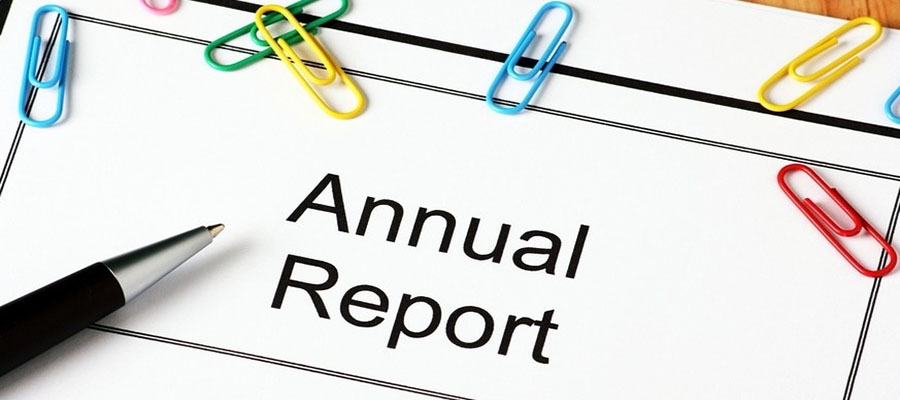 Due April 30
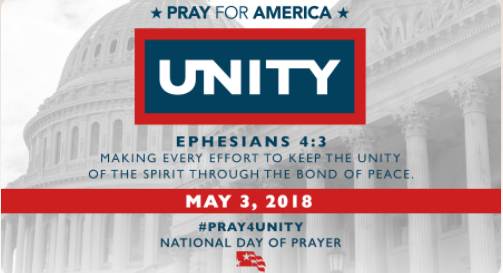 Hosted by: Divine Mercy
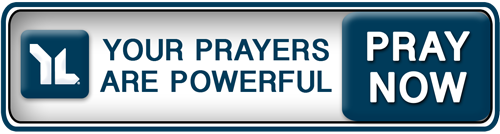 Please pray for 
YoungLife and Wyldlife 
– Central Square